Dr.Sujit Kumar Kar, MD (Psy)
Lecturer 
Department of Psychiatry
King George’s Medical University
Lucknow, U.P
What is behavior?
A complex phenomenon
Explicit
Apparently visible
Motor manifestation
What are the factors influencing behavior?
Behavior
Aggression
Fear
Sexual response
Hunger
Social 
Impulsive 
Compulsive 
Dis-inhibited
Disruptive 
Disorganized
Demonstrative
Novelty seeking behavior
Help seeking behavior
Antisocial / criminal behavior
Avoidant behavior
Withdrawn behavior
Apathetic behavior
High risk / Risk taking behavior
Behavior
Primitive behaviors
Aggression
Fear
Sexual response
Hunger
Social 
Impulsive 
Compulsive 
Dis-inhibited
Disruptive 
Disorganized
Demonstrative
Newer behavior in evolution
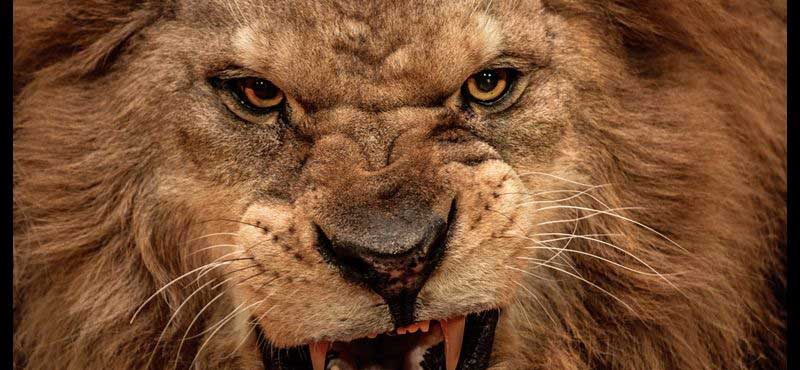 Behavior
Aggression
Fear
Sexual response
Hunger
Social 
Impulsive 
Compulsive 
Dis-inhibited
Disruptive 
Disorganized
Demonstrative
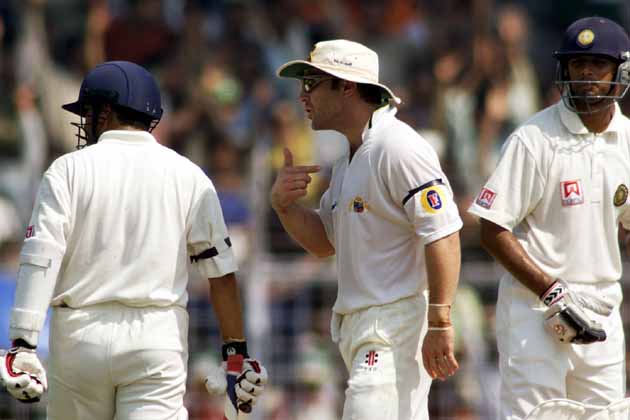 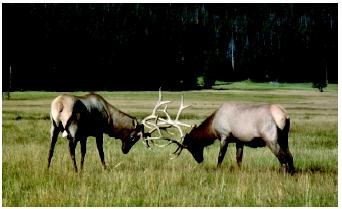 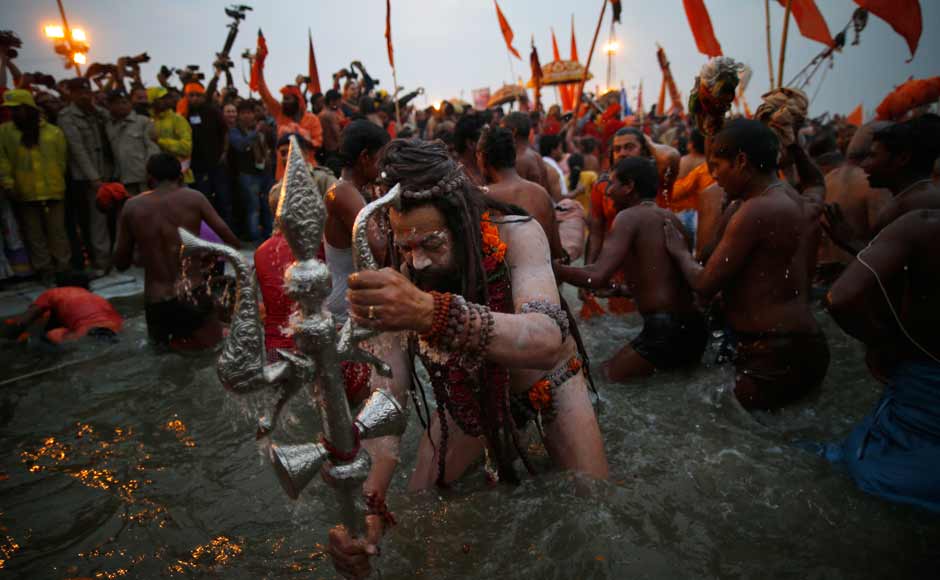 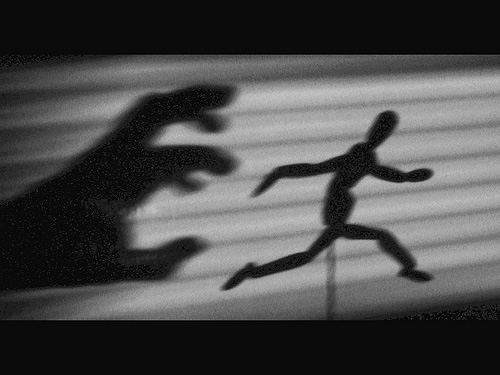 Behavior
Aggression
Fear
Sexual response
Hunger
Social 
Impulsive 
Compulsive 
Dis-inhibited
Disruptive 
Disorganized
Demonstrative
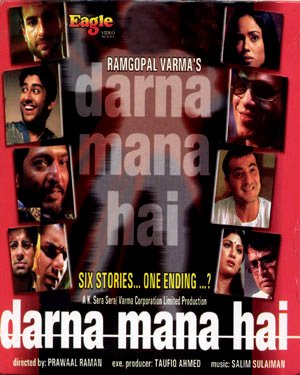 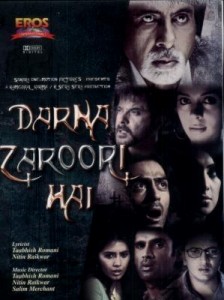 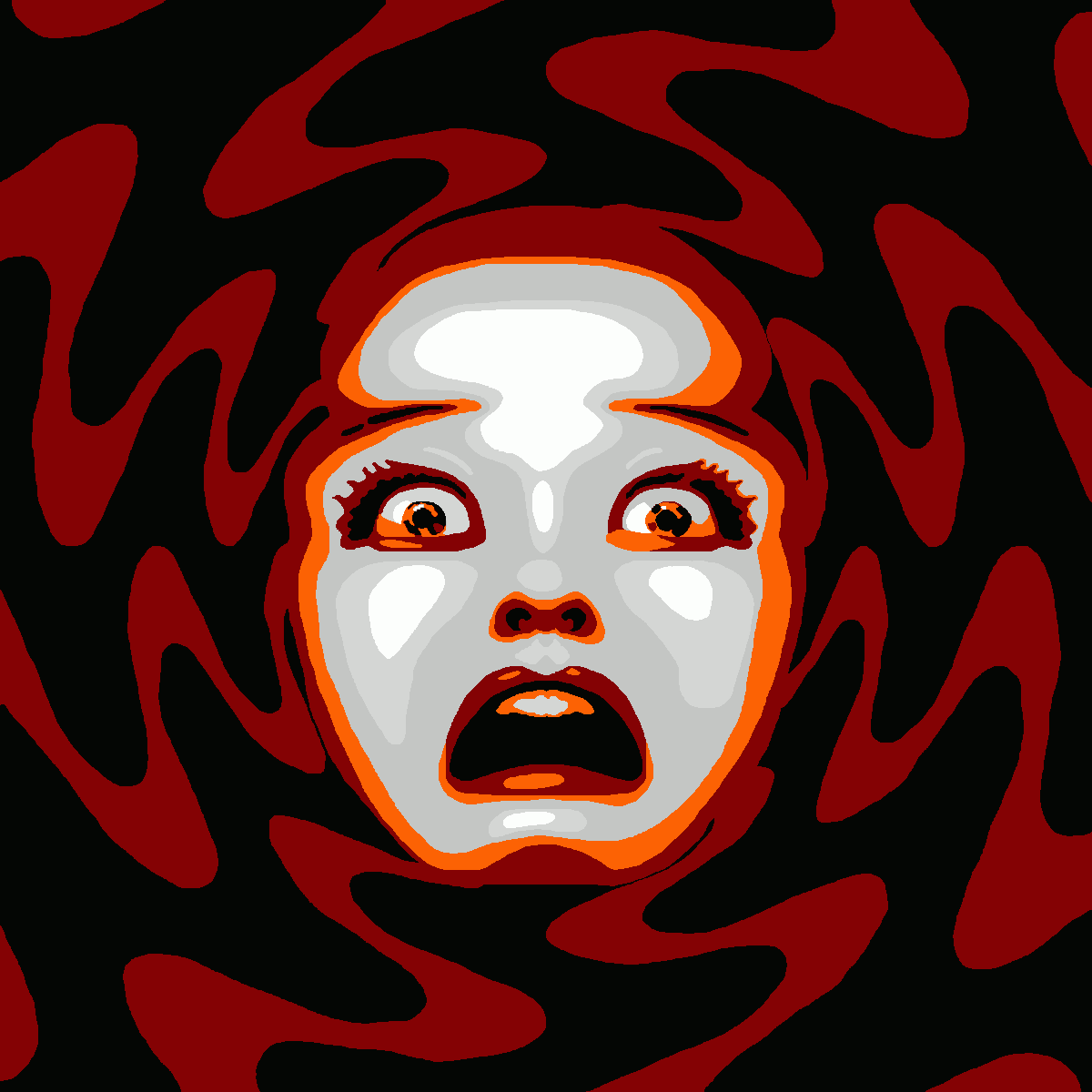 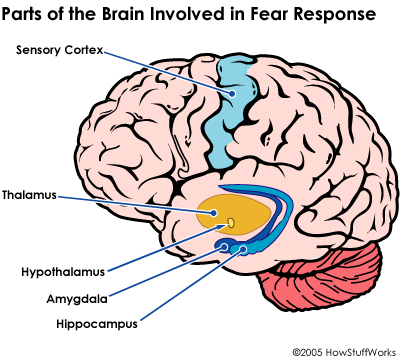 Behavior
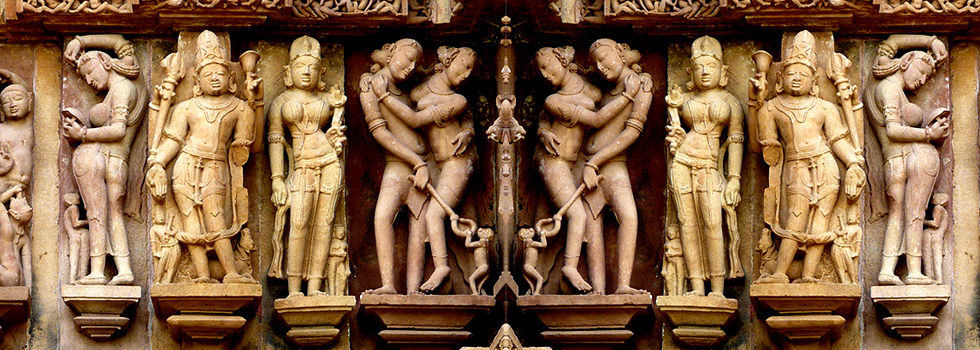 Aggression
Fear
Sexual response
Hunger
Social 
Impulsive 
Compulsive 
Dis-inhibited
Disruptive 
Disorganized
Demonstrative
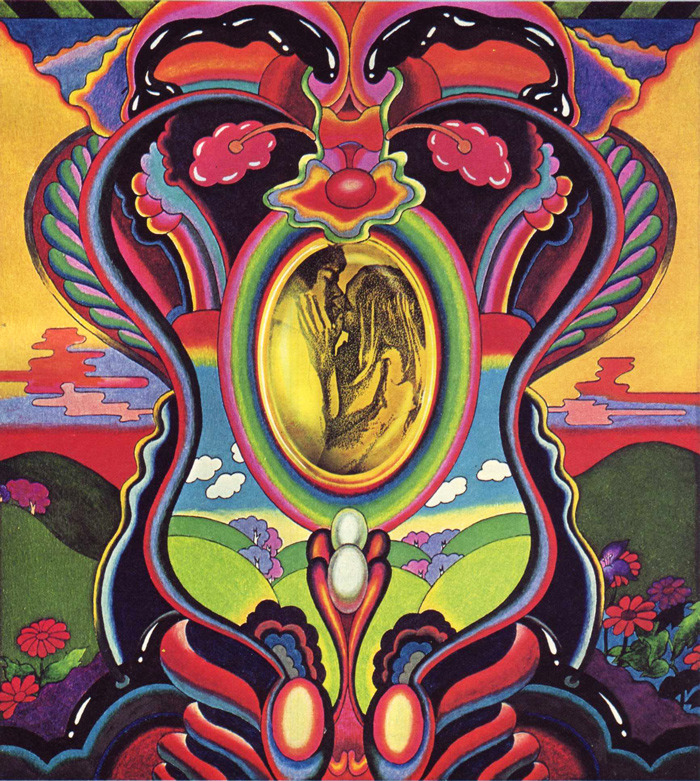 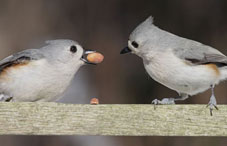 Behavior
Aggression
Fear
Sexual response
Hunger
Social 
Impulsive 
Compulsive 
Dis-inhibited
Disruptive 
Disorganized
Demonstrative
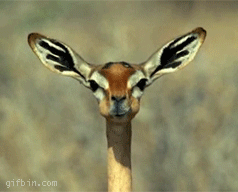 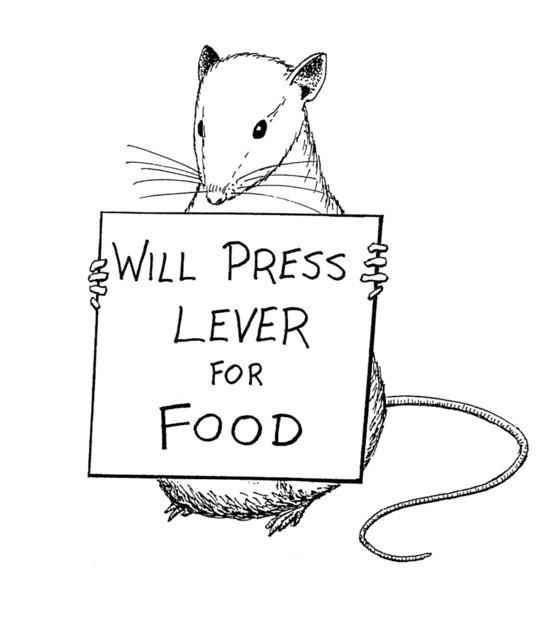 Behavior
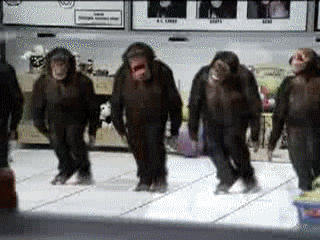 Aggression
Fear
Sexual response
Hunger
Social 
Impulsive 
Compulsive 
Dis-inhibited
Disruptive 
Disorganized
Demonstrative
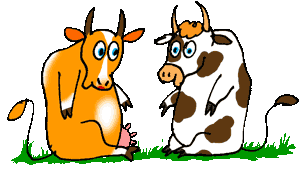 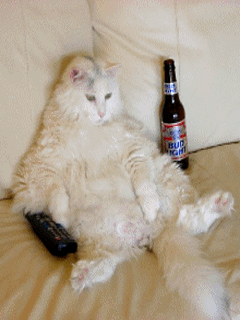 Behavior
Novelty seeking behavior
Help seeking behavior
Antisocial / criminal behavior
Avoidant behavior
Withdrawn behavior
Apathetic behavior
High risk / Risk taking behavior
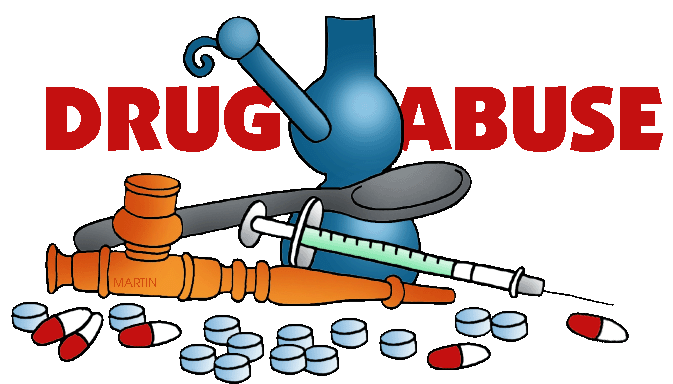 Behavior
Novelty seeking behavior
Help seeking behavior
Antisocial / criminal behavior
Avoidant behavior
Withdrawn behavior
Apathetic behavior
High risk / Risk taking behavior
Behavior
Novelty seeking behavior
Help seeking behavior
Antisocial / criminal behavior
Avoidant behavior
Withdrawn behavior
Apathetic behavior
High risk / Risk taking behavior
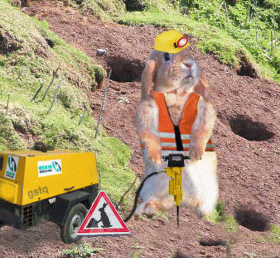 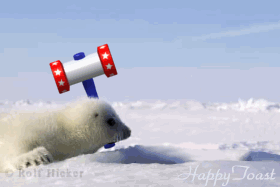 Behavior
Novelty seeking behavior
Help seeking behavior
Antisocial / criminal behavior
Avoidant behavior
Withdrawn behavior
Apathetic behavior
High risk / Risk taking behavior
Behavior
Novelty seeking behavior
Help seeking behavior
Antisocial / criminal behavior
Avoidant behavior
Withdrawn behavior
Apathetic behavior
High risk / Risk taking behavior
Behavior
Novelty seeking behavior
Help seeking behavior
Antisocial / criminal behavior
Avoidant behavior
Withdrawn behavior
Apathetic behavior
High risk / Risk taking behavior
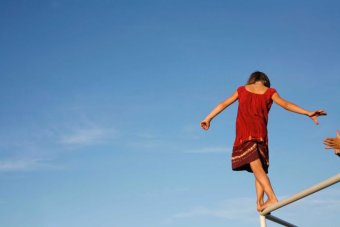 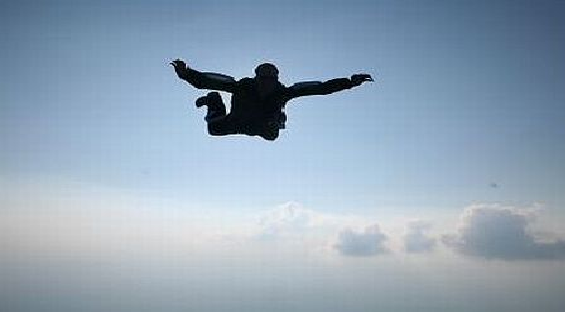 Behavior
Aggression
Fear
Sexual response
Hunger
Social 
Impulsive 
Compulsive 
Dis-inhibited
Disruptive 
Disorganized
Demonstrative
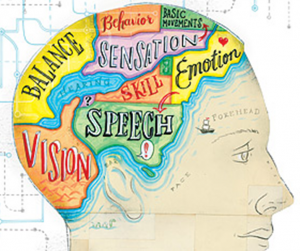 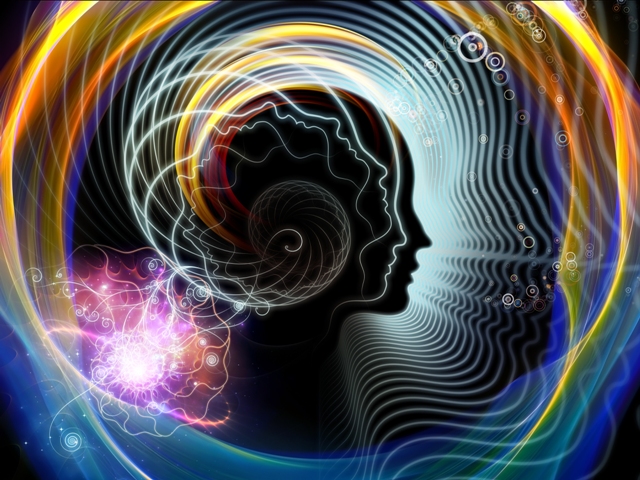 Brain & Behavior
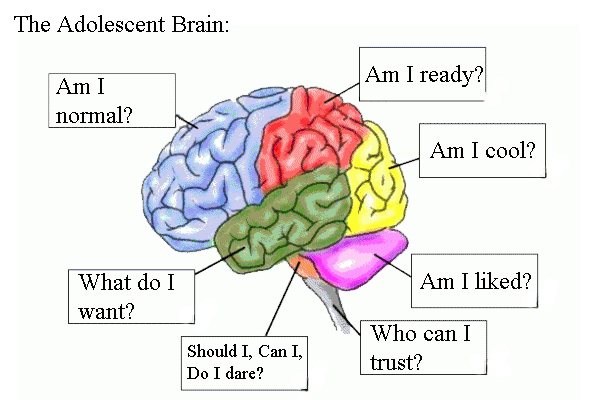 Prefrontal cortex
Limbic system
Temporal lobe
Amygdala
Thalamus & Hypothalamus
Brainstem – RAS
Cerebellum
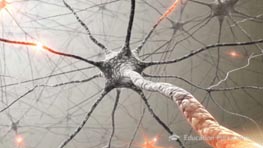 Hormonal factors
Neurotransmitters
Dopamine
Norepinephrine 
Serotonin
Endorphins
Acetyl choline
GABA
Glutamate
Cortisol
Sex hormones – Androgens & female sex hormones
Thyroxine 
Prolactin
Role of cortisol
Conclusion
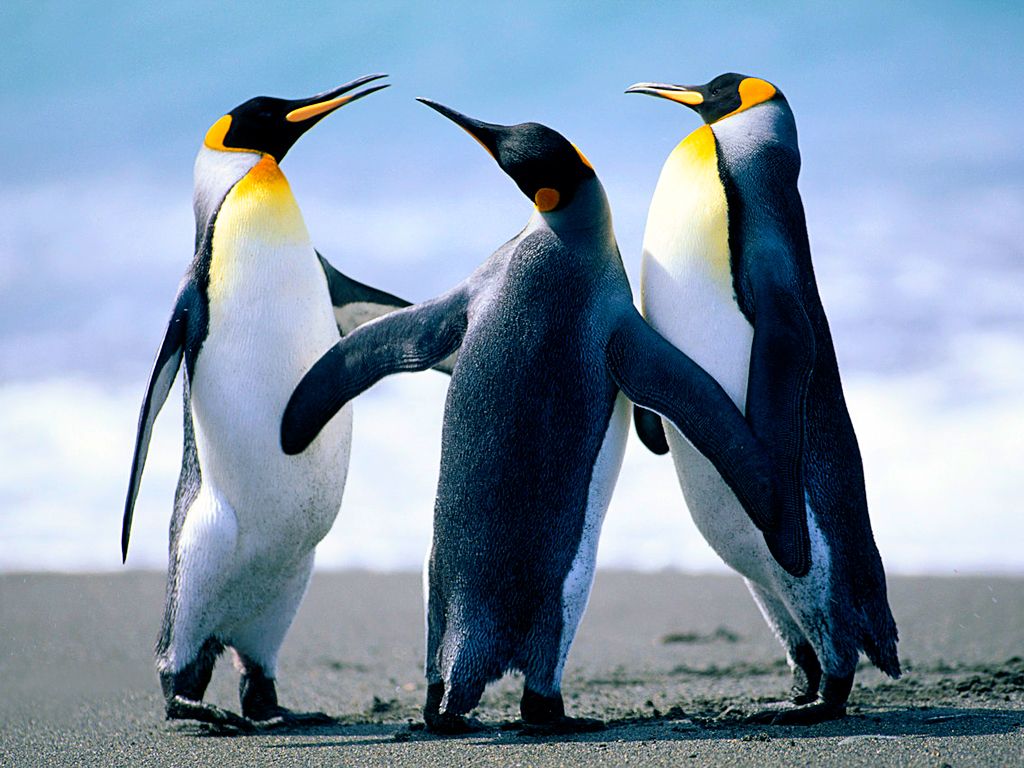 A behavior results in another behavior
A behavior is a resultant of another behavior
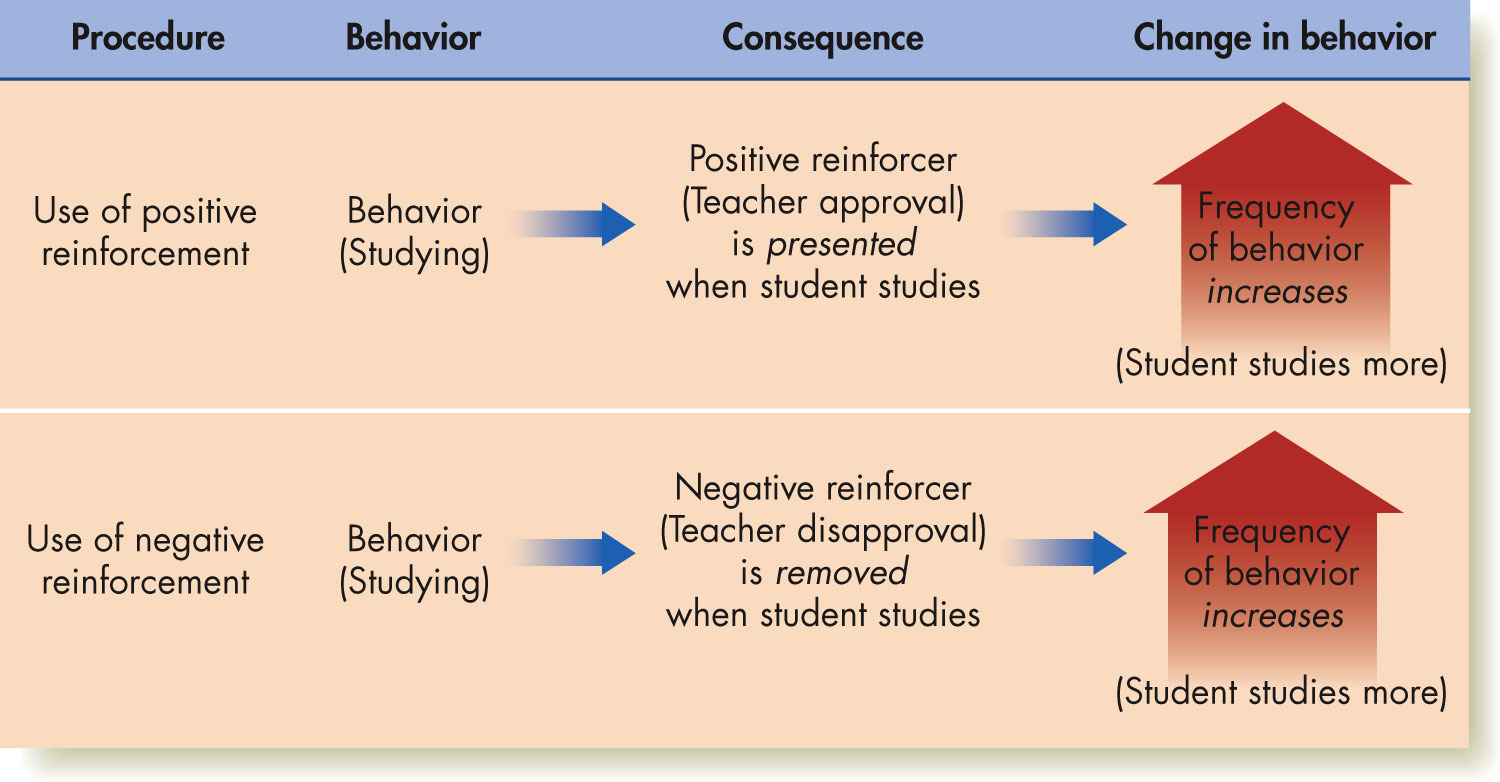